Solving Equations by Adding or Subtracting
Sec 4.3
Objective
The students will learn to solve equations by adding or subtracting.
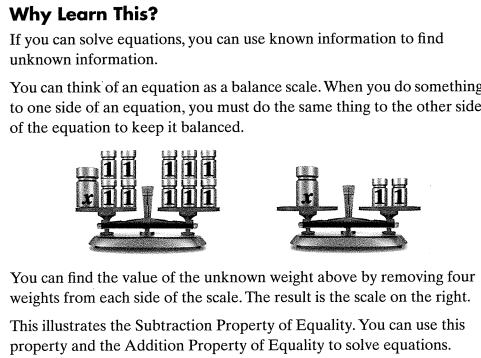 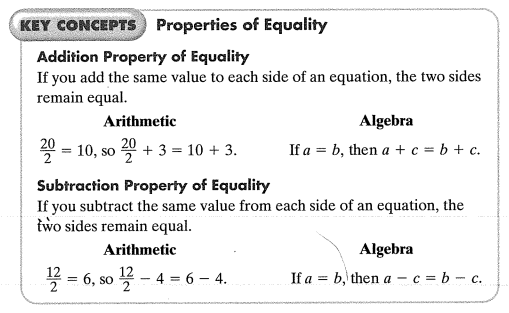 Concept
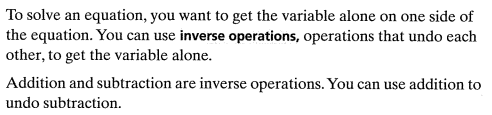 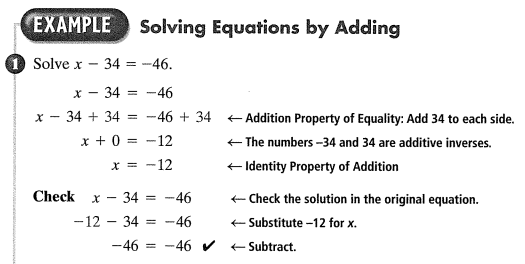 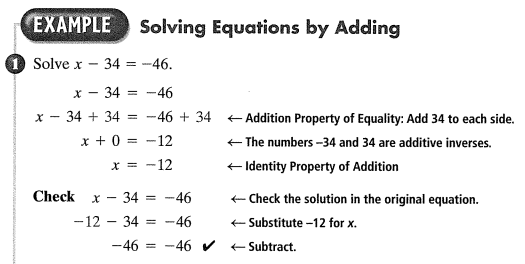 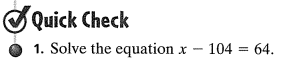 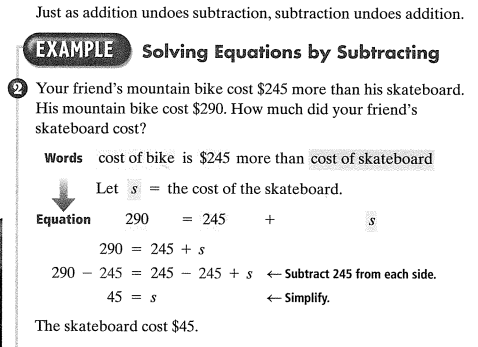 Questions?
Worksheet